Isaiah 62:1-3
1 For Zion’s sake I will not hold My peace, and for Jerusalem’s sake I will not rest, until her righteousness goes forth as brightness, and her salvation as a lamp that burns. 2 The Gentiles shall see your righteousness, and all kings your glory. You shall be called by a new name, which the mouth of the Lord will name. 3 You shall also be a crown of glory in the hand of the Lord, and a royal diadem in the hand of your God.
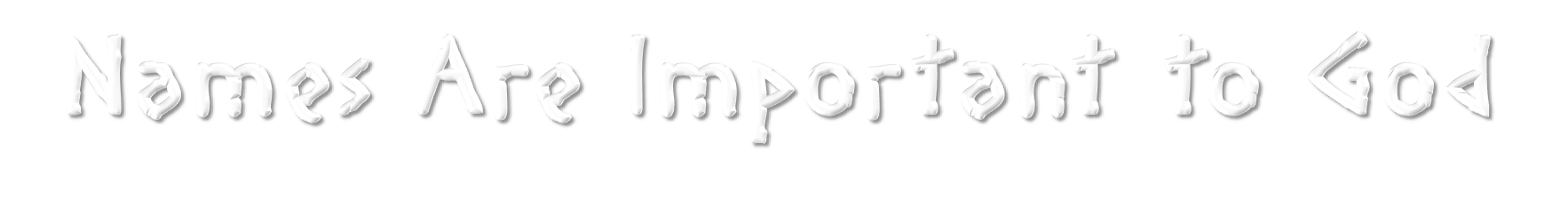 No longer shall your name be called Abram, but your name shall be Abraham; for I have made you a father of many nations, Gen 17:5.

God also said to Abraham, as for Sarai your wife, you are no longer to call her Sarai; her name will be Sarah, Gen 17:15.

Your name shall no longer be called Jacob, but Israel; for you have struggled with God and with men, and have prevailed, Gen 32:28.

She gave birth to a son, and they named him Solomon. The Lord loved him; and because the Lord loved him, he sent word through Nathan the prophet to name him Jedidiah, 2 Sam 12:24-25.

Jesus looked at him and said, you are Simon son of John. You will be called Cephas (which, when translated, is Peter), Jn 1:42.
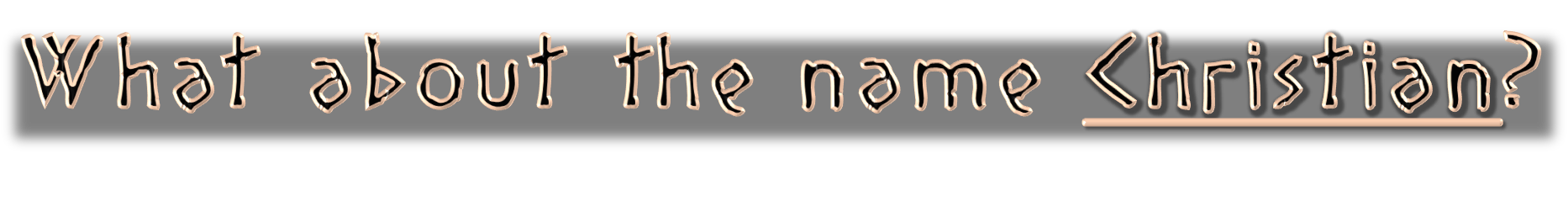 Is the name Christian to be worn by believers today?
Is the name Christian really all that important?
From where did the name Christian first originate?
Did early disciples consider the name Christian essential?
Am I a Christian?
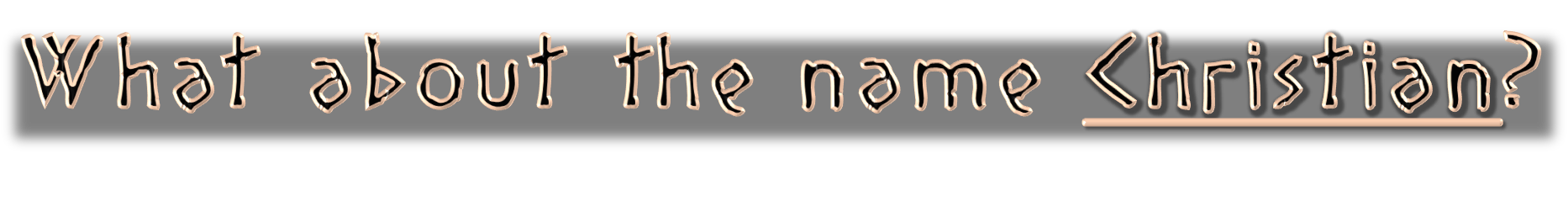 And when he had found him, he brought him to Antioch. So it was that for a whole year they assembled with the church and taught a great many people. And the disciples were first called Christians in Antioch, (Acts 11:26).
First: This indicates disciples of Christ were called Christians everywhere after Antioch.
Consider: (Eph 3:14-15), For this reason I bow my knees to the Father of our Lord Jesus Christ, from whom the whole family in heaven and earth is named.
Consider: (Jas 2:7), Do they not blaspheme that noble name by which you are called?
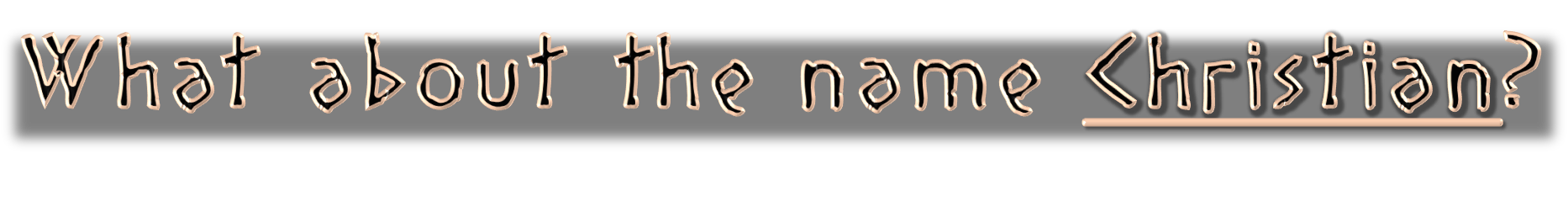 Then Agrippa said to Paul, you almost persuade me to become a Christian, (Acts 26:28).
Herod Agrippa: 
Knew the O.T. prophecies pertaining to Christ, (vss 3, 26-27).
Believed those scriptures about Christ, (vs 27).
Understood that Paul was trying to persuade him to become a Christian.
And, Paul acknowledged this was his intent, (vs 29). Thus, Paul sanctioned this name Christian, unlike the name Nazarene in Acts 24:5.
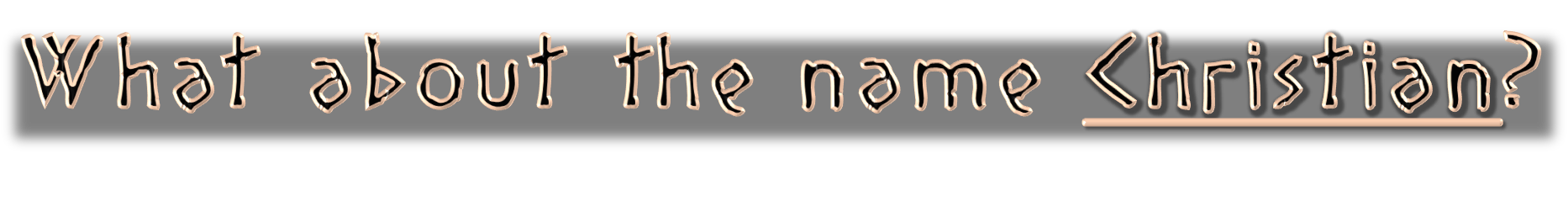 However, if you suffer as a Christian, do not be ashamed, but praise God that you bear that name, (NIV, 1 Pet 4:16).
By the time of Peter’s letter (64 A.D.) the name Christian was universally worn by believers.
This letter was addresses to believers in Pontus, Galatia, Cappadocia, Asia, and Bithynia (1:1); all who would have been called Christians.
Christian was a name NOT to be ashamed of (vs 16).
And it was a name by which God could be praised / glorified (vs 16).
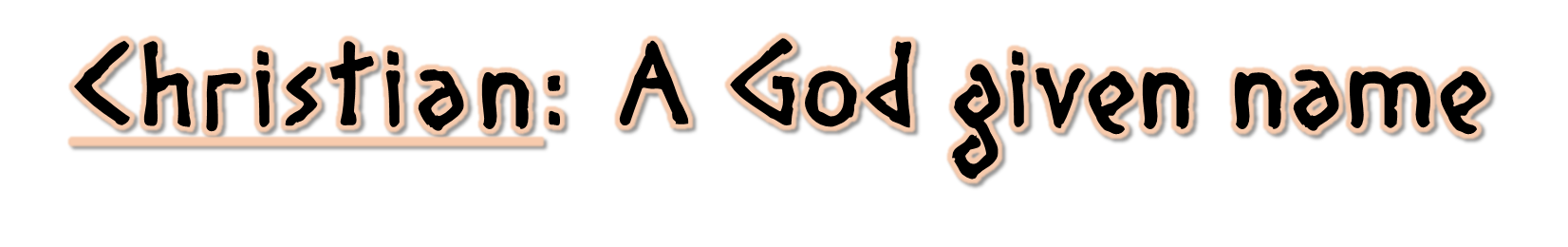 And the disciples were first called Christians in Antioch, (Acts 11:26).
Theories Abound: 
A derisive name given by the enemies of Christ / disciples.
An identifying name given by the general public.
A name disciples merely called themselves.
A name given to Jesus’ followers by God.
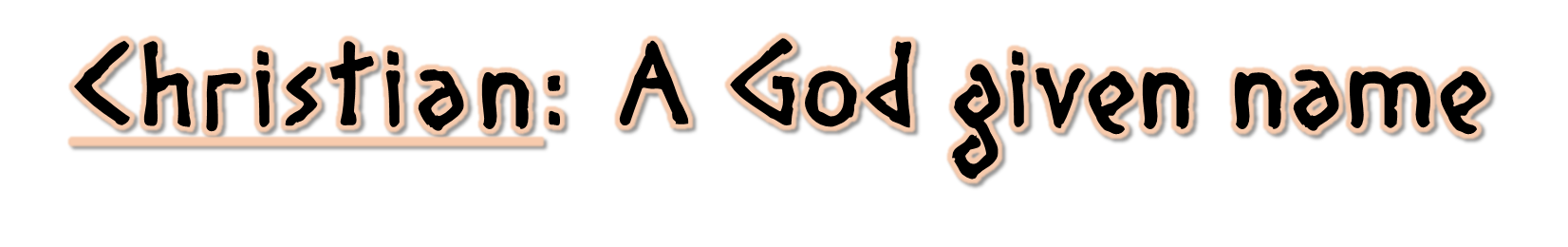 And the disciples were first called Christians in Antioch, (Acts 11:26).
CALLED – chreômatizoô  “to utter an oracle, that is, divinely intimate; — be called of God, reveal, speak” (8—times in N.T.).
Then, being divinely warned in a dream that they should not return to Herod . . ., (Matt 2:12)
And it had been revealed to him by the Holy Spirit that he would not see death before he had seen the Lord’s Christ, (Lk 2:26).
So then if, while her husband lives, she marries another man, she will be called an adulteress . . ., (Rom 7:3).
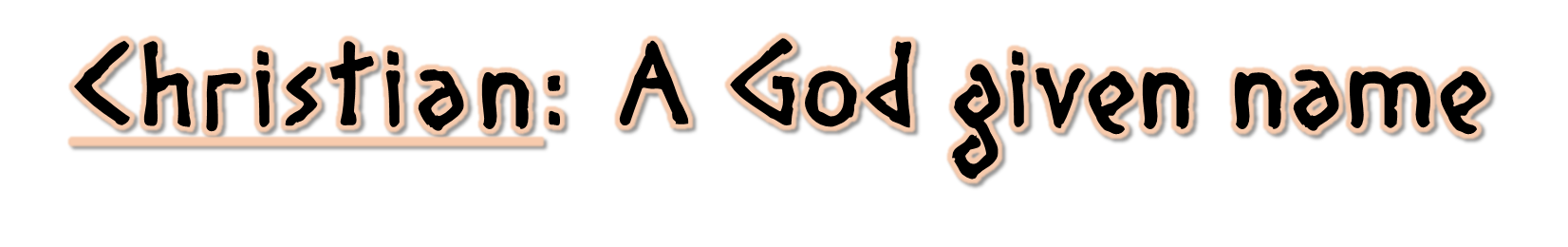 The Gentiles shall see your righteousness, and all kings your glory. You shall be called by a new name, which the mouth of the Lord will name, (Isa 62:2).
The Promise of Gentile salvation:
Acts 2:39, For the promise is to you and to your children, and to all who are afar off, as many as the Lord our God will call.
This did not occur until Acts 10 w/house of Cornelius (Acts 11:13-14; 15:7). 
The church at Antioch was a “mixed” church, both Jew & Gentile—(Acts 11:19-20). It was time for a new name!
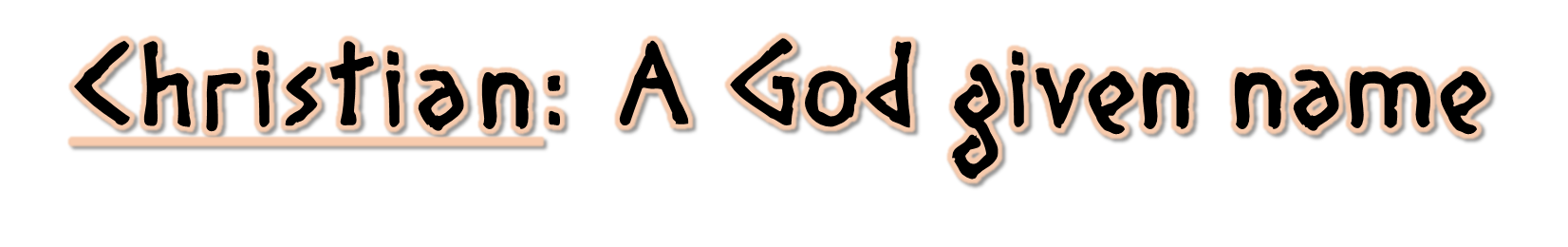 The Gentiles shall see your righteousness, and all kings your glory. You shall be called by a new name, which the mouth of the Lord will name, (Isa 62:2).
A name that is new:
There are many other designations by which believers are called, “brethren, saints, servants and disciples.” But these were also used in the O.T.
The name “Christian” is completely NEW, never before used until Acts 11:26 in the city of Antioch.
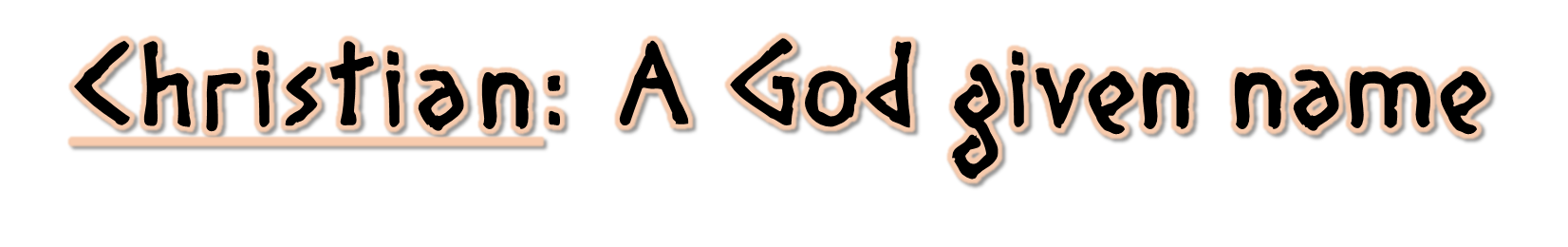 The Gentiles shall see your righteousness, and all kings your glory. You shall be called by a new name, which the mouth of the Lord will name, (Isa 62:2).
From the Mouth of God:
This corresponds to the Greek word chreômatizoô that means “called by God.”
 In so far as who God inspired to use the name – we are not told. It could have been either Paul or Barnabas, or one of the many prophets.
 Regardless, the name is divinely given by God.
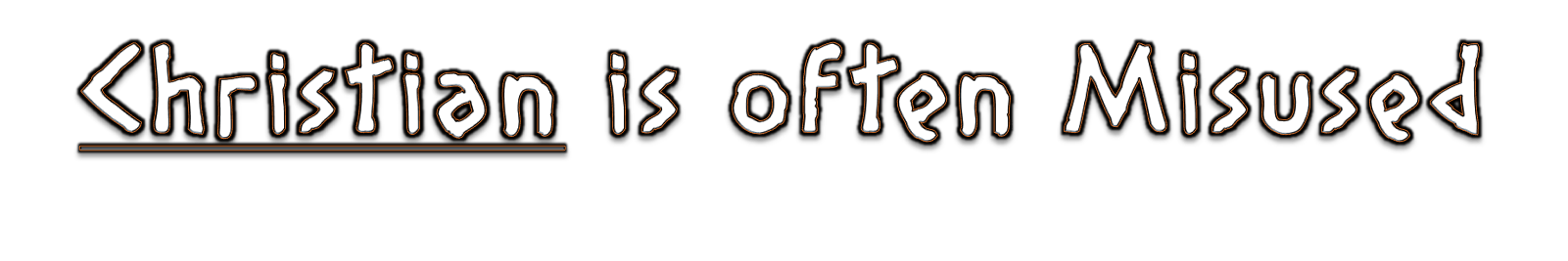 “Christian” is not to be hyphenated.
“Anglican-Christian”
“Baptist-Christian”
“Catholic-Christian”
“Methodist-Christian” 
“Nazarene-Christian”
“Church of Christ-Christian”
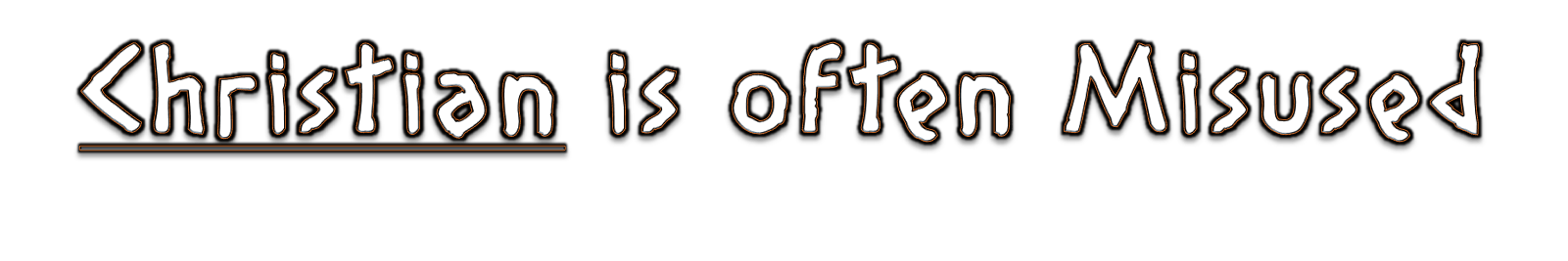 “Christian” is not an Adjective.
“Disciples” (Ac 11:26)
“Agrippa” (Ac 26:28)
“Paul” (Ac 26:29)
“Anyone / him” (1 Pet 4:16)
NOT: a “Christian” home, nation, school, church.
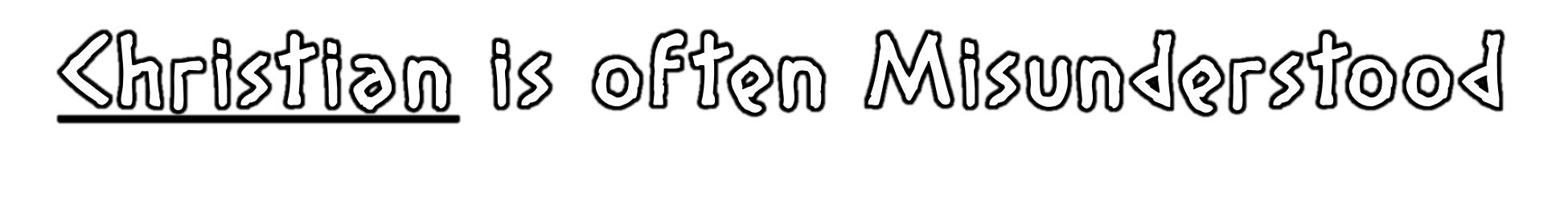 Who is a Christian, a real Christian?
Now those . . . traveled as far as Phoenicia, Cyprus, and Antioch, preaching the word to no one but the Jews only. But some of them . . . when they had come to Antioch, spoke to the Hellenists, preaching the Lord Jesus.       				(Ac 11:19-20)
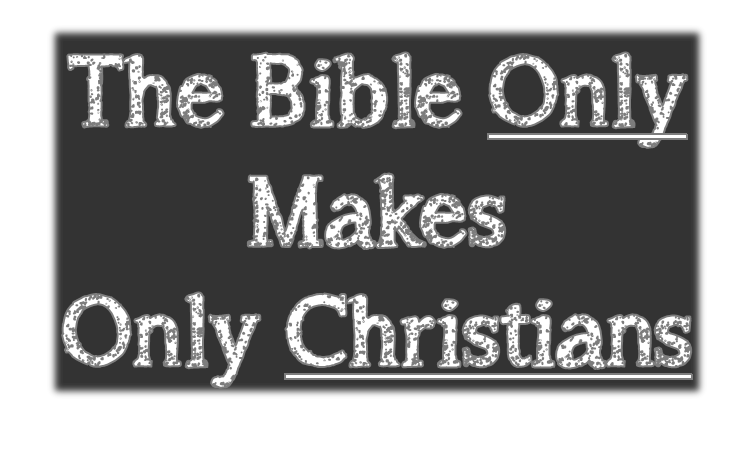 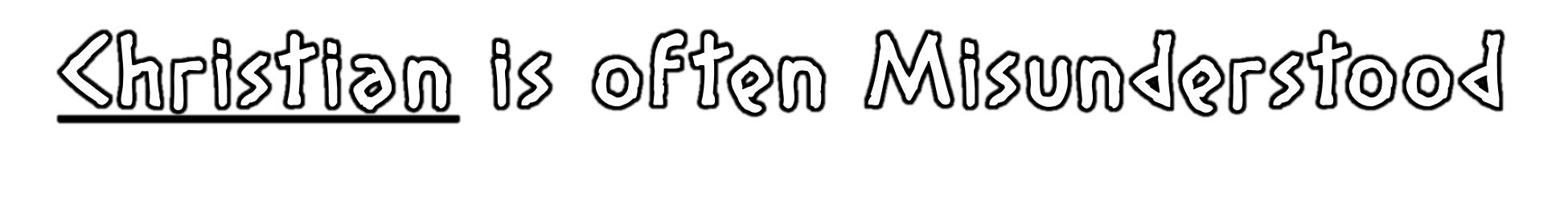 Belief is essential but not all (Jas 2:19)
“Belief” and . . . (Mk 16:16; Heb 11:6; Ac 11:21)
Belief empowers (Jn 1:12)
Who is a Christian, a real Christian?
And the hand of the Lord was with them, and a great number believed and turned to the Lord.
(Acts 11:21)
TURN can mean repentance (Not here, Ac 3:19)
One must Bel + Rep + TURN (Ac 2:38)
Turning involves obedience (Ac 9:6; Ac 22:16)
When one Bel + Rep + Bap = he has TURNED to Christ!
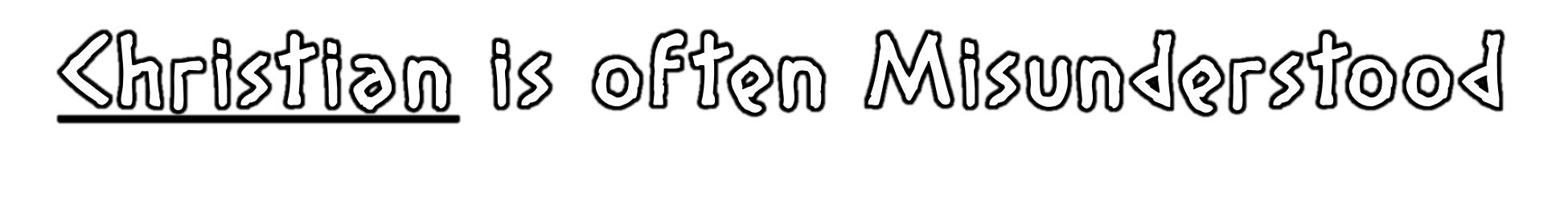 Who is a Christian, a real Christian?
When he came and had seen the grace of God, he was glad, and encouraged them all that with purpose of heart they should continue with the Lord.
(Acts 11:23)